Chap 17
Global Production and Supply Chain Management
Introduction
As trade barriers fall and global markets develop, many firms increasingly confront a set of interrelated issues. 
First, where in the world should production activities be located? 
Second, what should be the long-term strategic role of foreign production sites? Should the firm abandon a foreign site if factor costs change, moving production to another more favourable location, or is there value to maintaining an operation at a given location even if underlying economic conditions change? 
Third, should the firm own foreign production activities, or is it better to outsource those activities to independent vendors?
Strategy, Production, and Supply Chain Management
This chapter focuses on two of these value creation activities—production and supply chain management—and attempts to clarify how they might be performed internationally to (1) lower the costs of value creation and (2) add value by better serving customer needs. 
Production is sometimes also referred to as manufacturing or operations when discussed in relation to global supply chains.
We used the term production to denote both service and manufacturing activities because either a service or a physical product can be produced.
Strategy, Production, and Supply Chain Management
Production and supply chain management are closely linked because a firm’s ability to perform its production activities efficiently depends on a timely supply of high-quality material and information inputs, for which purchasing and logistics are critical functions. 
Purchasing represents the part of the supply chain that involves worldwide buying of raw material, component parts, and products used in manufacturing of the company's products and services.
 Logistics is the part of the supply chain that plans, implements, and controls the effective flows and inventory of raw material, component parts, and products used in manufacturing
Strategy, Production, and Supply Chain Management
The production and supply chain management functions (purchasing, logistics) of an international firm have a number of important strategic objectives.
One is to ensure that the total cost of moving from raw materials to finished goods is as low as possible for the value provided to the end-customer. 
Another strategic objective shared by production and supply chain management is to increase product (or service) quality by establishing process-based quality standards and eliminating defective raw material, component parts, and products from the manufacturing process and the supply chain.
Strategy, Production, and Supply Chain Management
These quality assurances should be embedded in both the upstream and downstream portions of the global supply chain. 
The upstream supply chain includes all of the organizations (e.g., suppliers) and resources that are involved in the portion of the supply chain from raw materials to the production facility (this is sometimes also called the inbound supply chain). 
The downstream supply chain includes all of the organizations (e.g., wholesaler, retailer) that are involved in the portion of the supply chain from the production facility to the end-customer (this is also sometimes called the outbound supply chain).
Strategy, Production, and Supply Chain Management
the firm that improves its quality control will also reduce its costs of value creation. Improved quality control reduces costs by ∙
 Increasing productivity because time is not wasted producing poor-quality products that cannot be sold, leading to a direct reduction in unit costs. 
Lowering rework and scrap costs associated with defective products.  
Reducing the warranty costs and time associated with fixing defective products.
Strategy, Production, and Supply Chain Management
The principal tool that most managers now use to increase the reliability of their product offering is the Six Sigma quality improvement methodology. 
Six Sigma is a direct descendant of the total quality management (TQM) philosophy that was widely adopted, first by Japanese companies and then American companies, 
Six Sigma, the modern successor to TQM, is a statistically based philosophy that aims to reduce defects, boost productivity, eliminate waste, and cut costs throughout a company. 
Six Sigma programs have been adopted by several major corporations, such as Motorola, General Electric, and Honeywell.
Strategy, Production, and Supply Chain Management
In addition to lowering costs and improving quality, two other objectives have particular importance in international businesses. 
First, production and supply chain functions must be able to accommodate demands for local responsiveness.
Second, production and supply chain management must be able to respond quickly to shifts in customer demand.
Where to Produce
An essential decision facing an international firm is where to locate its production activities to best minimize costs and improve product quality. For the firm contemplating international production, a number of factors must be considered. 
These factors can be grouped under three broad headings: 
country factors,
 technological factors, 
and production factors.9
Where to Produce
COUNTRY FACTORS:
Other things being equal, a firm should locate its various manufacturing activities where the economic, political, and cultural conditions— including relative factor costs—are conducive to the performance of those activities
 (for an example, see the accompanying Management Focus, which looks at the IKEA production in China).
Where to Produce
2. TECHNOLOGICAL FACTORS:
 The type of technology a firm uses to perform specific manufacturing activities can be pivotal in location decisions. 
For example, because of technological constraints, in some cases it is necessary to perform certain manufacturing activities in only one location and serve the world market from there.
 In other cases, the technology may make it feasible to perform an activity in multiple locations. 
Three characteristics of a manufacturing technology are of interest here: 
the level of fixed costs, 
the minimum efficient scale, 
and the flexibility of the technology
Where to Produce
Fixed Costs: 
in some cases the fixed costs of setting up a production plant are so high that a firm must serve the world market from a single location or from very few locations.
Minimum Efficient Scale:
The level of output at which most plant-level scale economies are exhausted is referred to as the minimum efficient scale of output. This is the scale of output a plant must operate to realize all major plant-level scale economies
Flexible Manufacturing and Mass Customization
The term flexible manufacturing technology—or lean production, as it is often called—covers a range of manufacturing technologies designed to 
reduce setup times for complex equipment, 
increase the utilization of individual machines through better scheduling, 
and improve quality control at all stages of the manufacturing process. 
Flexible manufacturing technologies allow the company to produce a wide variety of end products at a unit cost that at one time could be achieved only through the mass production of a standardized output.
Flexible Manufacturing and Mass Customization
The term mass customization has been coined to describe the ability of companies to use flexible manufacturing technology to reconcile two goals that were once thought to be incompatible:
 low cost 
and product customization.
 Flexible manufacturing technologies vary in their sophistication and complexity
One of the most famous examples of a flexible manufacturing technology, Toyota’s production system, has been credited with making Toyota the most efficient auto company in the world.
Flexible Manufacturing and Mass Customization
Flexible machine cells are another common flexible manufacturing technology. 
A flexible machine cell is a grouping of various types of machinery, a common materials handler, and a centralized cell controller (computer).
 Each cell normally contains four to six machines capable of performing a variety of operations. 
The typical cell is dedicated to the production of a family of parts or products. 
The settings on machines are computer controlled, which allows each cell to switch quickly between the production of different parts or product
PRODUCTION FACTORS
Several production factors feature prominently into the reasons why production facilities are located and used in a certain way worldwide. They include
 (1) product features, 
(2) locating production facilities, 
and (3) strategic roles for production facilities
PRODUCTION FACTORS
Product Features:
Two product features affect location decisions.
 The first is the product’s value-to-weight ratio because of its influence on transportation costs. Many electronic components and pharmaceuticals have high value-to-weight ratios; they are expensive, and they do not weigh very much
The other product feature that can influence location decisions is whether the product serves universal needs, needs that are the same all over the world. 
Examples include many industrial products (e.g., industrial electronics, steel, bulk chemicals) and modern consumer products (e.g., Apple’s iPhone or iPad, Amazon’s Kindle, Lenovo’s ThinkPad, Sony’s Cyber-shot camera, Microsoft’s Xbox).
PRODUCTION FACTORS
Locating Production Facilities:
There are two basic strategies for locating production facilities:
 (1) concentrating them in a centralized location and serving the world market from there 
or (2) decentralizing them in various regional or national locations that are close to major markets. 
The appropriate strategic choice is determined by the various country-specific, technological, and product factors
PRODUCTION FACTORS
As can be seen, concentration of production makes most sense when 
Differences among countries in factor costs, political economy, and culture have a substantial impact on the costs of manufacturing in various countries. ∙
 Trade barriers are low. 
Externalities arising from the concentration of like enterprises favour certain locations. 
Important exchange rates are expected to remain relatively stable.
 The production technology has high fixed costs and high minimum efficient scale relative to global demand or flexible manufacturing technology exists. 
The product’s value-to-weight ratio is high. ∙ The product serves universal needs.
PRODUCTION FACTORS
Alternatively, decentralization of production is appropriate when
∙Differences among countries in factor costs, political economy, and culture do not 
have a substantial impact on the costs of manufacturing in various countries.
∙Trade barriers are high.
∙Location externalities are not important.
∙Volatility in important exchange rates is expected.
∙The production technology has low fixed costs and low minimum efficient scale, 
and flexible manufacturing technology is not available.
∙The product’s value-to-weight ratio is low.
∙The product does not serve universal needs (i.e., significant differences in consumer tastes and preferences exist among nations
PRODUCTION FACTORS
3. Strategic Roles for Production Facilities
The growth of global production among multinational companies has been tremendous over the past two decades, outdoing the growth of home country production by more than 10-fold.
When making these decisions, managers need to think about the strategic role assigned to a foreign factory. 
A major consideration here is the importance of global learning—the idea that valuable knowledge does not reside just in a firm’s domestic operations; it may also be found in its foreign subsidiaries.
PRODUCTION FACTORS
Foreign factories can have one of a number of strategic roles or designations, including 
offshore factory,
  source factory,
 server factory,
 contributor factory,
 outpost factory, 
and lead factory.
Make-or-Buy Decisions
The make-or-buy decision for a global firm is the strategic decision concerning whether to produce an item in-house (“make”) or purchase it from an outside supplier (“buy”). 
Make-or-buy decisions are made at both the strategic and operational levels, with the strategic level being focused on the long term and the operational level being more focused on the short term.
 In some ways, the make-or-buy decision is also the starting point for operations’ influence on global supply chains. 
That is, someone in the chain—within one firm— has to take the lead in deciding whether the global firm should make the product in-house or buy it from an external supplier. 
If the decision is to make it in-house, there are certain implications for that firm’s global supply chains (e.g., where to purchase raw materials and component parts). 
If the decision is to buy the product, that decision also has certain implications (e.g., quality control and competitive priorities management).
Make-or-Buy Decisions
Here are some key considerations in the "make or buy" decision in a global context:
1. Cost Considerations:
Economies of Scale: Larger firms may achieve cost savings by producing in-house due to economies of scale, while smaller firms might find it cheaper to outsource.
Labor Costs: Global production allows companies to take advantage of lower labor costs in certain countries, making outsourcing attractive.
Cost of Production Facilities: Building and maintaining production facilities in various locations can be expensive, and outsourcing may eliminate the need for capital investments.
Total Cost of Ownership (TCO): Beyond direct production costs, companies must consider logistics, taxes, tariffs, and any hidden costs of outsourcing.
Make-or-Buy Decisions
2. Quality and Expertise:
Core Competencies: Firms often choose to "make" when the product is a core competency that differentiates them in the market. Outsourcing non-core activities allows focus on what they do best.
Supplier Capabilities: Sometimes external suppliers may have specialized expertise or technology that a company does not possess, improving quality or innovation.
Quality Control: In-house production allows better control over quality, whereas with outsourcing, companies need to implement strict quality checks.
Make-or-Buy Decisions
3. Flexibility and Speed to Market:
Demand Fluctuations: Outsourcing offers flexibility, allowing companies to scale production up or down based on market demand without significant financial commitment.
Lead Time: "Make" decisions might reduce lead times if production is closer to the end market, while "buy" could introduce delays due to longer shipping times or reliance on external suppliers' schedules.
Customization: In-house production allows greater flexibility to customize products, which may not always be possible with third-party suppliers.
Make-or-Buy Decisions
4. Supply Chain Risk and Resilience:
Supply Chain Disruptions: Global production brings risks like geopolitical instability, natural disasters, or global health crises (e.g., COVID-19). Companies may choose to "make" if they feel that relying on external suppliers introduces too much risk.
Supplier Reliability: The ability of suppliers to meet commitments regarding quality, volume, and timelines is crucial in a global supply chain. Supplier failure can disrupt operations.
Diversification: Outsourcing to multiple suppliers in different countries can reduce risk, but it also increases complexity in supply chain management.
Make-or-Buy Decisions
In reality, the make-or-buy decision is often based largely on two critical factors: cost and production capacity.
 Cost issues include such things as acquiring raw materials, component parts, and any other inputs into the process, along with the costs of finishing the product. 
The production capacity is really presented as an opportunity cost. That is, does the firm have the capacity to produce the product at a cost that is at least no higher than the cost of buying it from an external supplier?
Make-or-Buy Decisions
Examples in Practice:
Apple outsources much of its hardware manufacturing (e.g., iPhones) to companies like Foxconn to benefit from lower costs and scalability but retains control over core activities like design and software development.
Toyota traditionally follows a hybrid approach, producing critical components like engines in-house but outsourcing non-core parts to maintain flexibility and cost efficiency.
Make-or-Buy Decisions
The elements that favour a make decision—beyond the core elements of cost and production capacity—include 
quality control, proprietary technology, having control, excess capacity, limited suppliers, assurance of continual supply, and industry drivers (see Figure 17.3). 
So, the starting point is lower (or at least no greater) cost than what we can expect when we outsource the production to an external party in another country (or another external party 
in general). 
The limitation is that we must have excess production capacity or capacity that is best used by our firm for making the product in-house.
Make-or-Buy Decisions
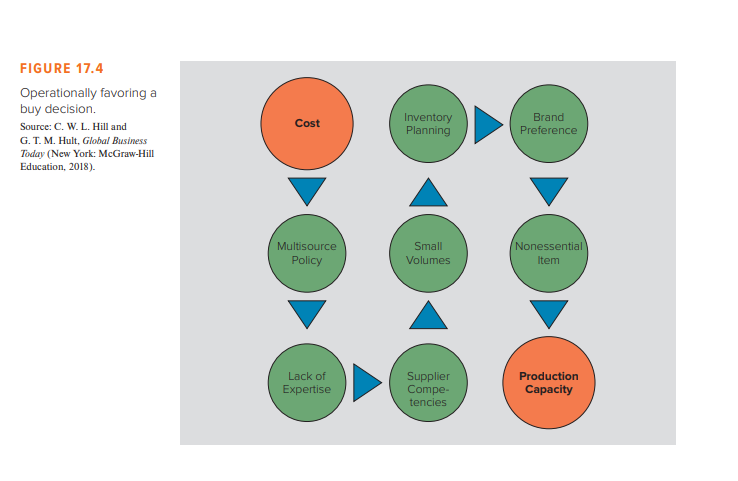 Global Supply Chain Functions
global production, a component of the operations management of a supply chain. Issues such as where to produce, the strategic role of a foreign production site, and the make-or-buy decisions are the core aspects of global production.
 In addition to global production, three additional supply chain functions need to be developed in concert with global production. They are logistics, purchasing (sourcing), and the company’s distribution strategy (i.e., marketing channels).
Global Supply Chain Functions
GLOBAL LOGISTICS
logistics is the part of the supply chain that plans, implements, and controls the effective flows and inventory of raw material, component parts, and products used in manufacturing.
 The core activities performed in logistics are (1) global distribution centre management, (2) inventory management, (3) packaging and materials handling, (4) transportation, and (5) reverse logistics
A global distribution centre (or warehouse) is a facility that positions and allows customization of products for delivery to worldwide wholesalers or retailers or directly to consumers anywhere in the world.
Global Supply Chain Functions
A global distribution centre (or warehouse) is a facility that positions and allows customization of products for delivery to worldwide wholesalers or retailers or directly to consumers anywhere in the world.
Packaging comes in all shapes, sizes, forms, and uses. It can be divided into three different types: primary, secondary, and transit. 
Primary packaging holds the product itself. These are the packages brought home from the store, usually a retailer, by the end-consumer. 
Secondary packaging (sometimes called case-lot packaging) is designed to contain several primary packages. Bulk buying or warehouse store customers may take secondary packages home (e.g., from Sam’s Club),
Global Supply Chain Functions
Transportation refers to the movement of raw material, component parts, and finished goods throughout the global supply chain. It typically represents the largest percentage of any logistics budget and an even greater percentage for global companies because of the distances involved.
Reverse logistics is the process of planning, implementing, and controlling the efficient, cost-effective flow of raw materials, in-process inventory, finished goods, and related information from the point of consumption to the point of origin for the purpose of recapturing value or proper disposal.
Global Supply Chain Functions
GLOBAL PURCHASING 
purchasing represents the part of the supply chain that involves worldwide buying of raw material, component parts, and products used in manufacturing of the company’s products and services. 
The core activities performed in purchasing include development of an appropriate strategy for global purchasing and selecting the type of purchasing strategy best suited for the company.
Managing a Global Supply Chain
The potential for reducing costs through more efficient supply chain management is enormous. 
For the typical manufacturing enterprise, material costs account for between 50 and 70 percent of revenues, depending on the industry. 
Even a small reduction in these costs can have a substantial impact on profitability
ROLE OF JUST-IN-TIME INVENTORY Pioneered by Japanese firms just-in-time inventory systems now play a major role in most manufacturing firms.
 The basic philosophy behind just-in-time (JIT) inventory systems is to economize on inventory holding costs by having materials arrive at a manufacturing plant just in time to enter the production process and not before. 
The major cost savings comes from speeding up inventory turnover. This reduces inventory holding costs, such as warehousing and storage costs
Managing a Global Supply Chain
ROLE OF INFORMATION TECHNOLOGY 
Web- and cloud-based information systems play a crucial role in modern materials management. 
By tracking component parts as they make their way across the globe toward an assembly plant, information systems enable a firm to optimize its production scheduling according to when components are expected to arrive
Managing a Global Supply Chain
Global supply chain coordination 
refers to shared decision-making opportunities and operational collaboration of key global supply chain activities. 
Shared decision making—such as joint consideration of replenishment, inventory holding costs, collaborative planning, costs of different processes, frequency of orders, batch size, and product development—creates a more integrated, coherent, efficient, and effective global supply chain. 
This includes shared decision making by supply chain members both inside an organization (e.g., logistics, purchasing, operations, and marketing channels employees) and across organizations (e.g., raw materials producers, transportation companies, manufacturers, wholesalers, retailers)
Managing a Global Supply Chain
INTERORGANIZATIONAL RELATIONSHIPS
 Inter organizational relationships have been studied and talked about in various contexts for decades. The two keys are trust and commitment.